„Moje dziecięce marzenia”
Maria Płatek
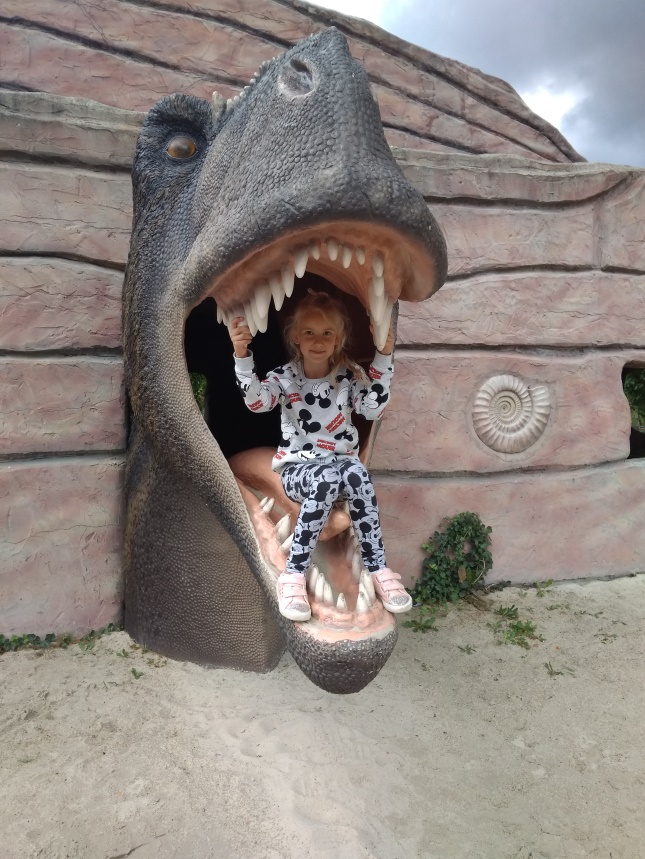 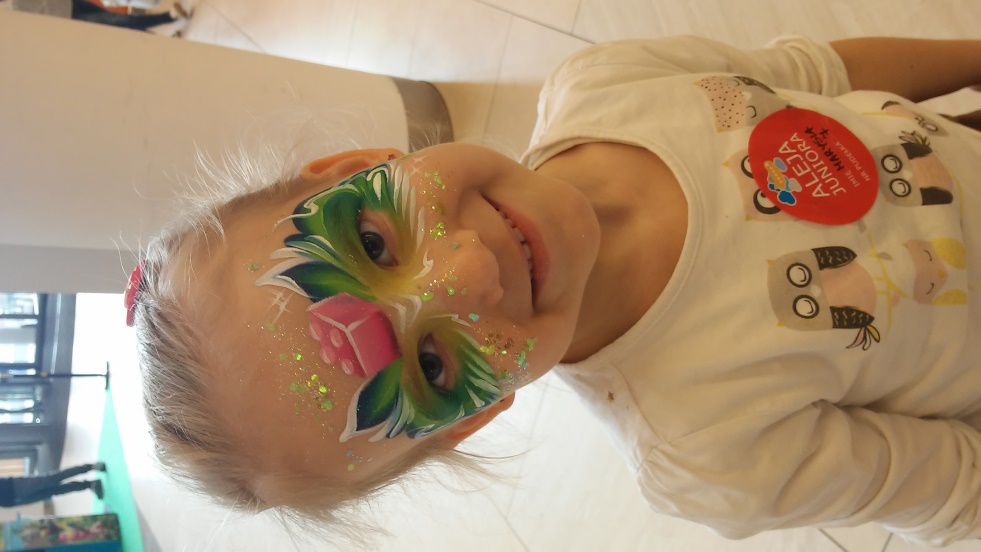 Kocham zwierzęta
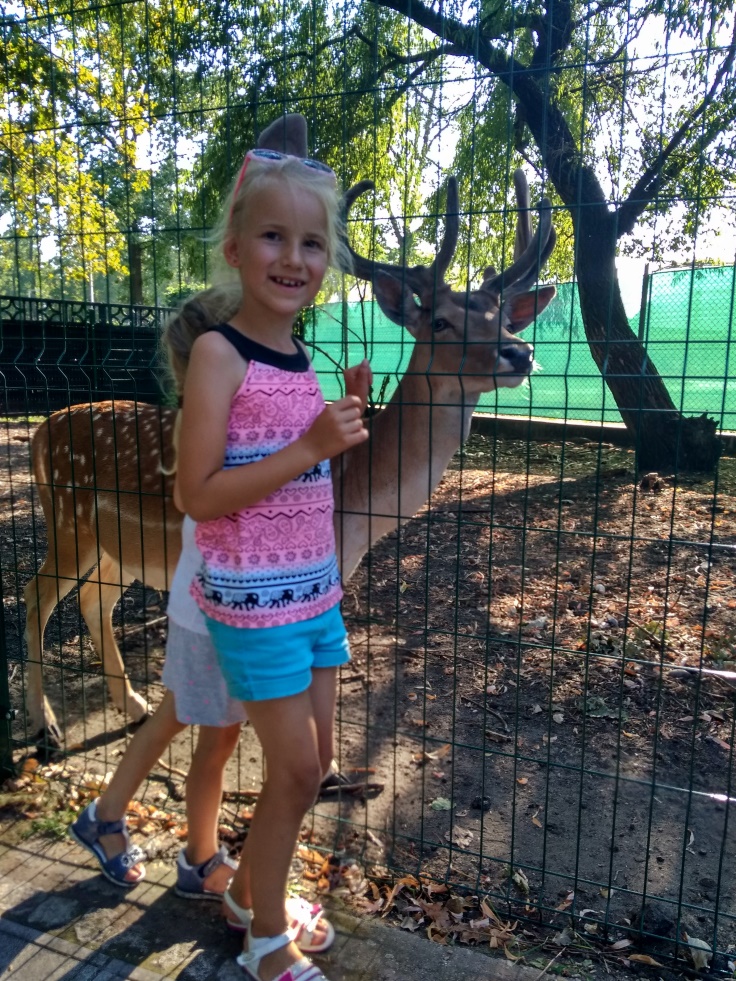 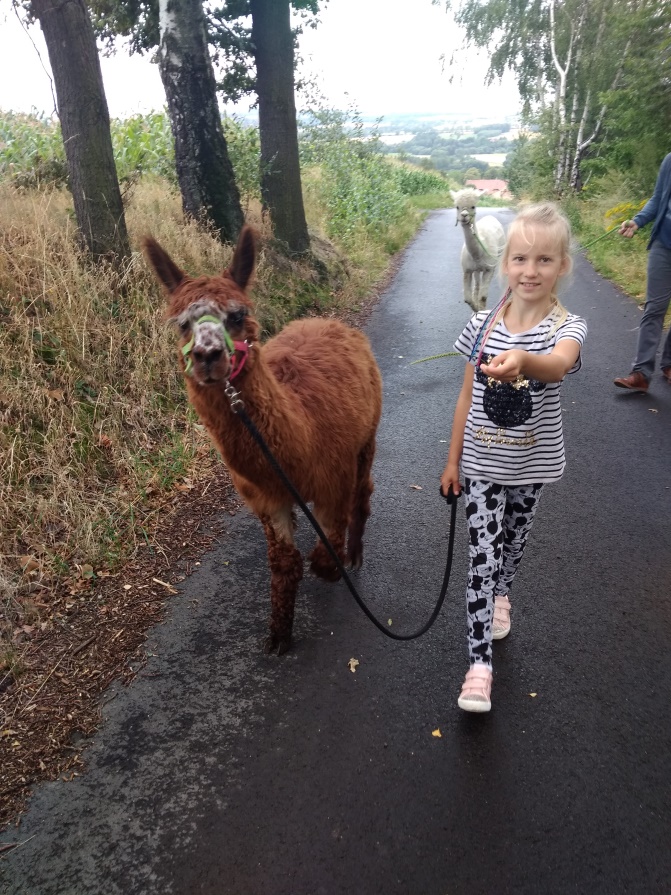 Wszystkie !!!
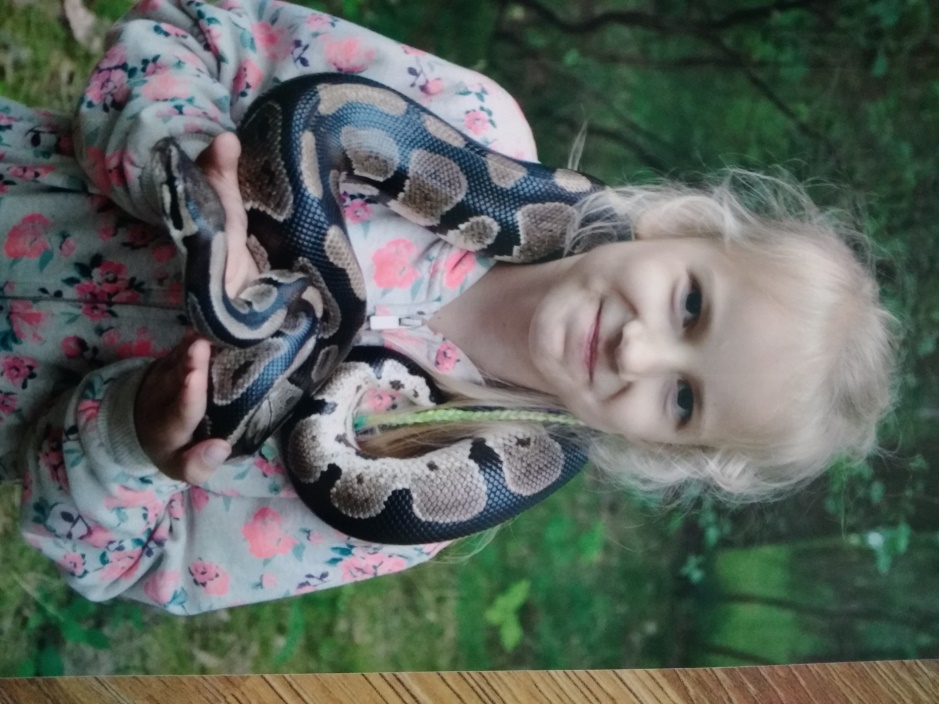 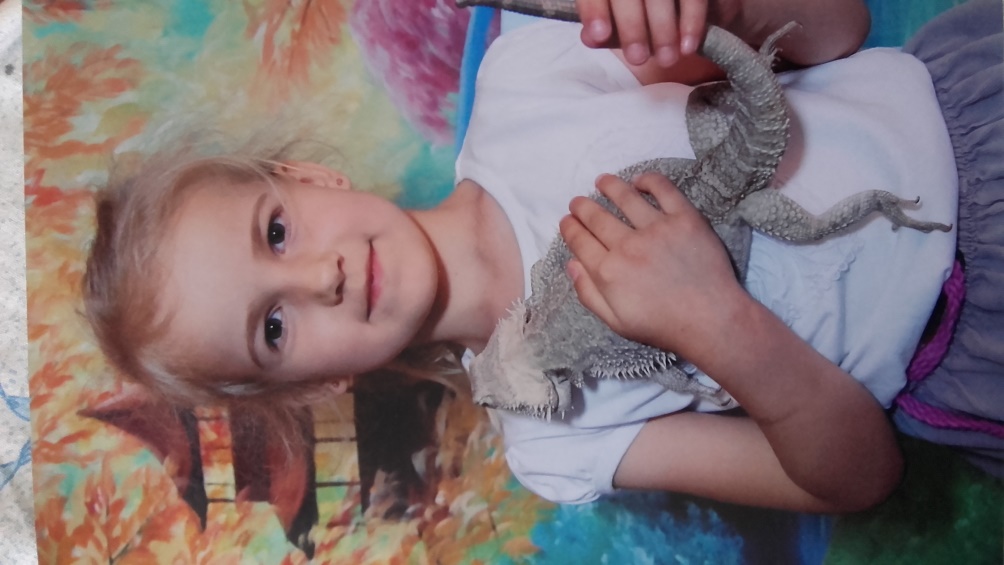 Może będę weterynarzem?
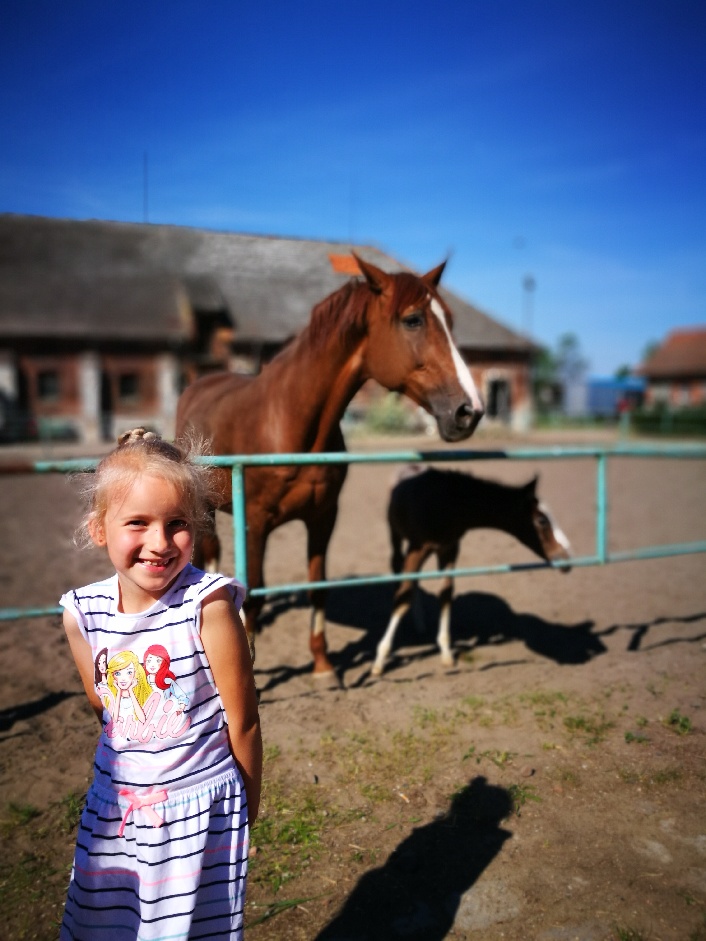 Albo sportowcem?
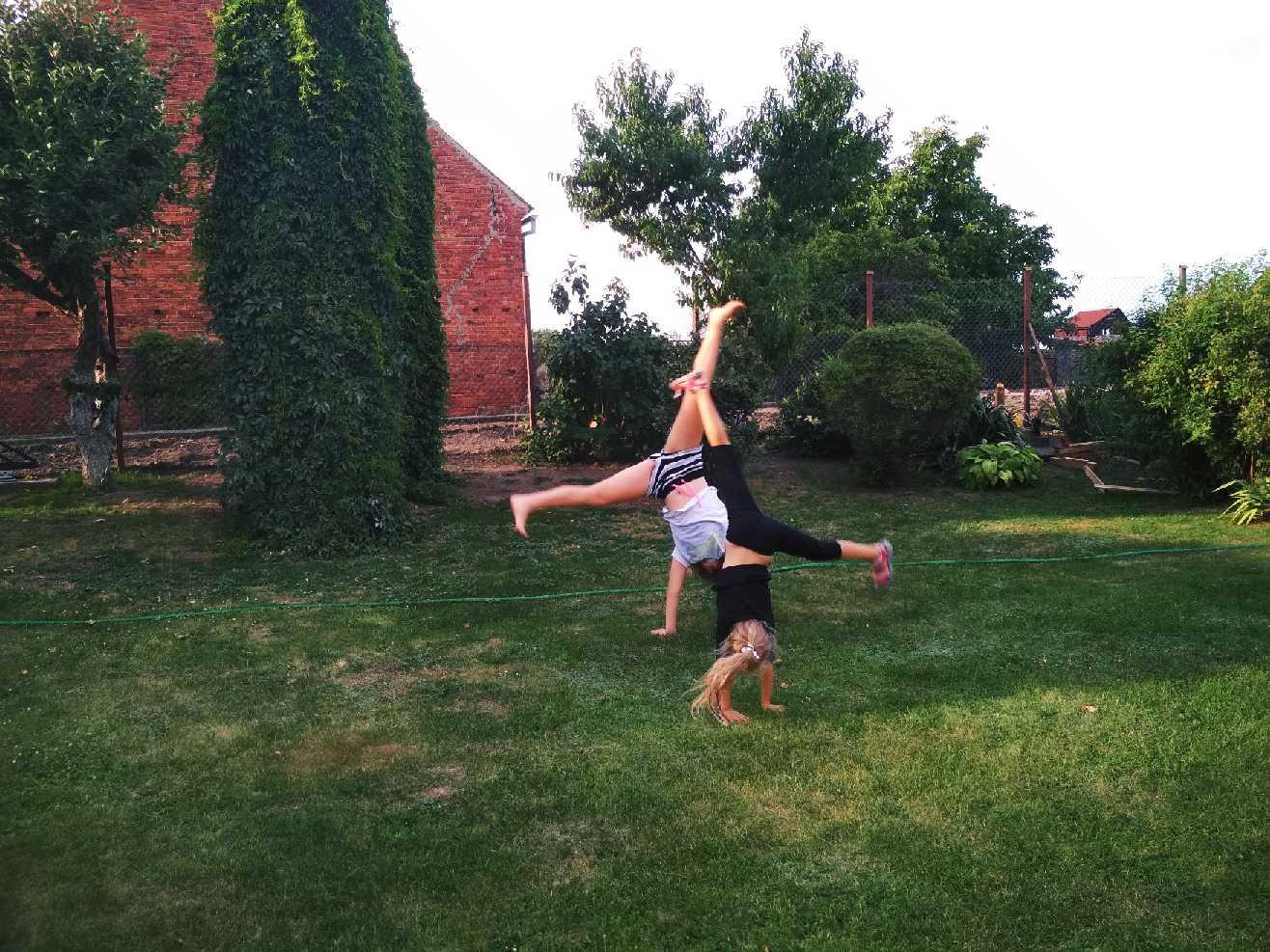 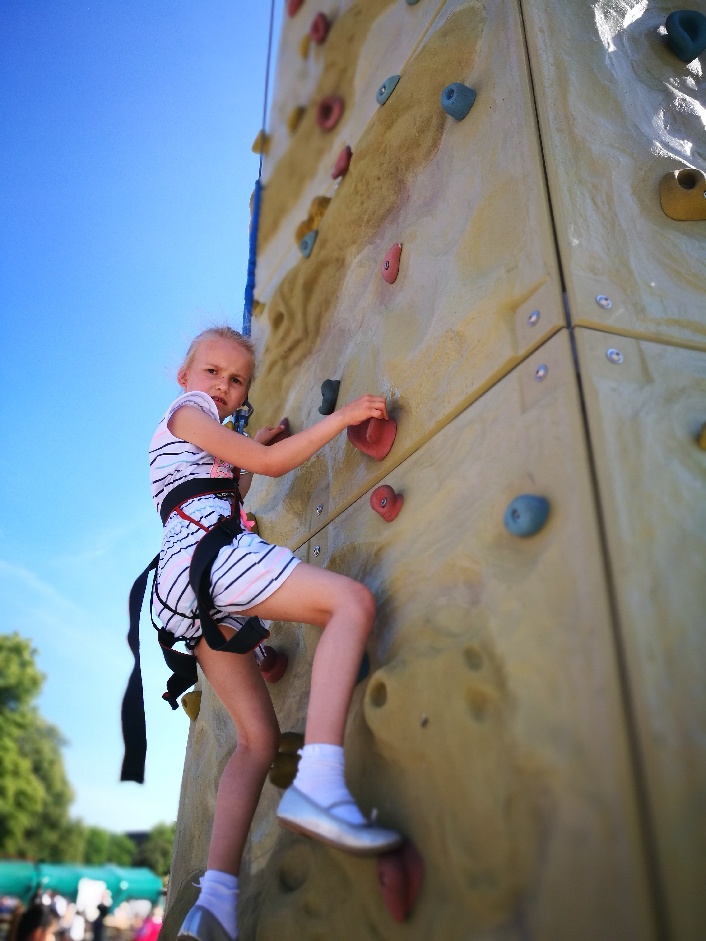 Może tancerką?!
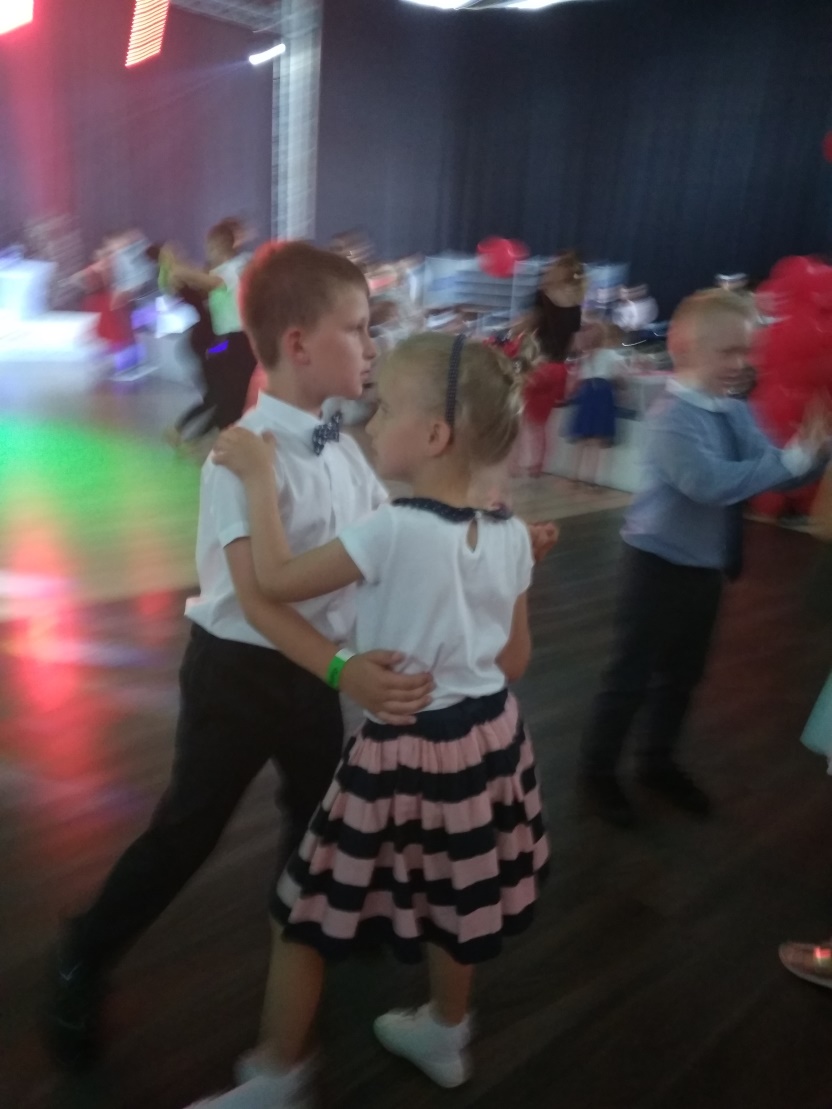 Albo botanikiem?
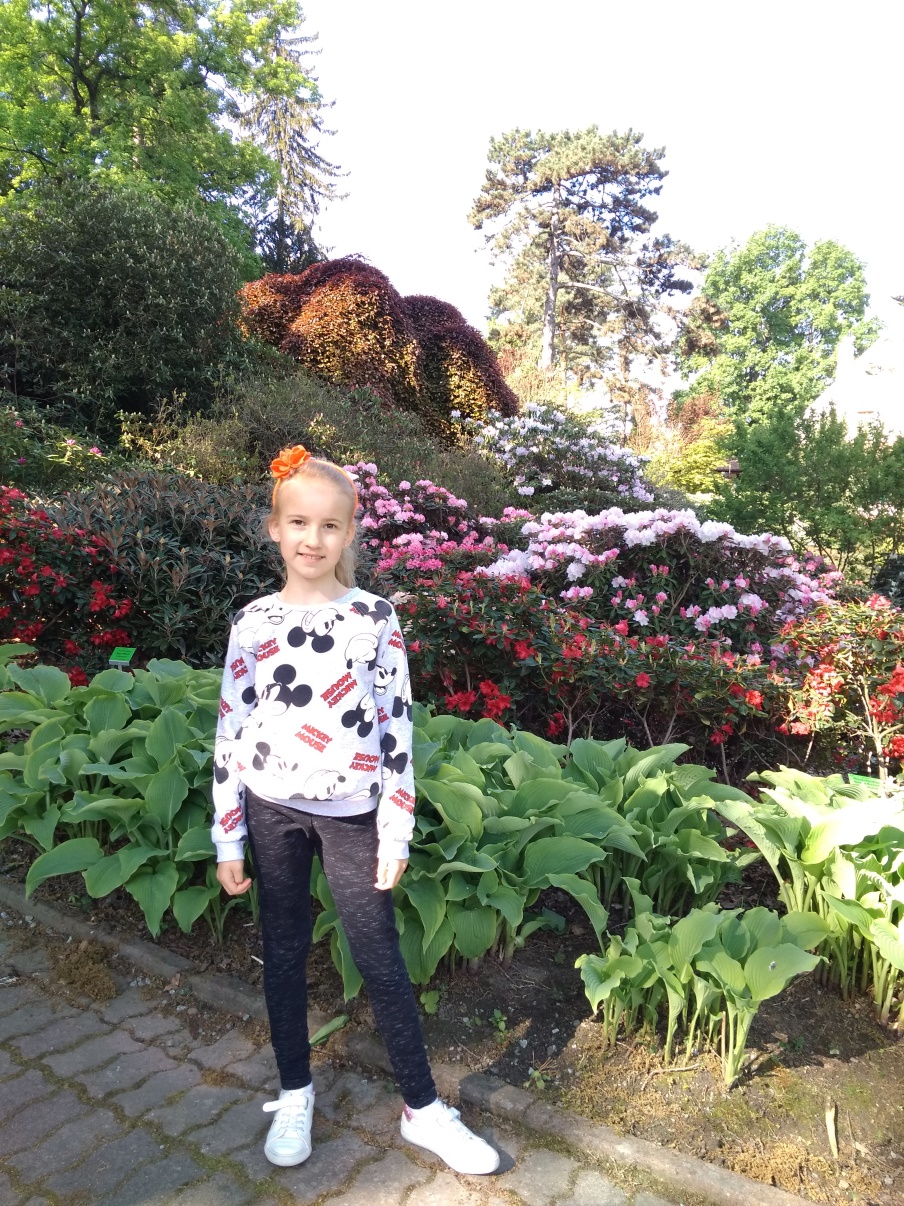 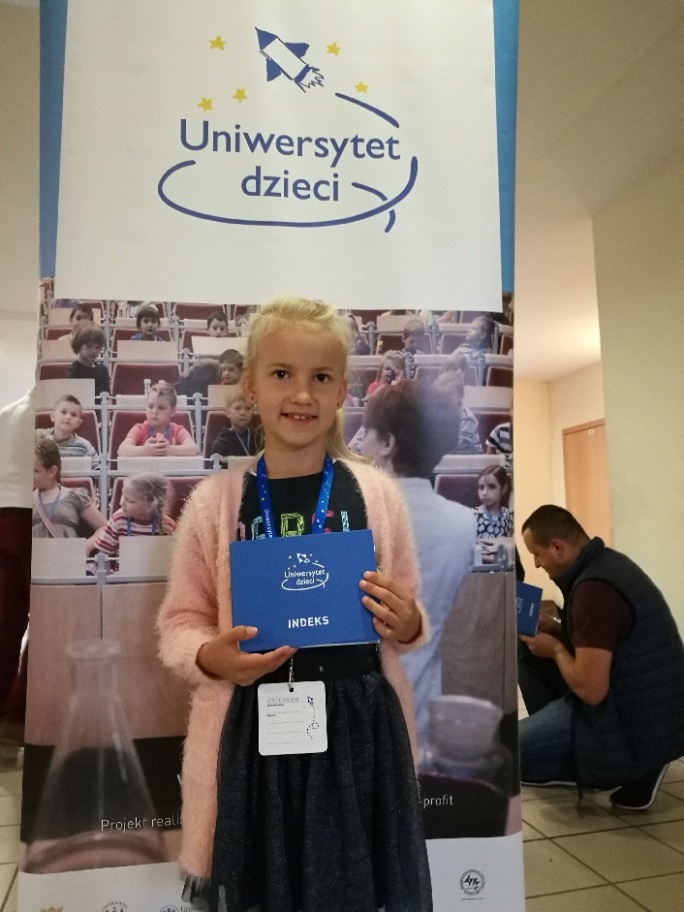 Jak będę wykształcona …
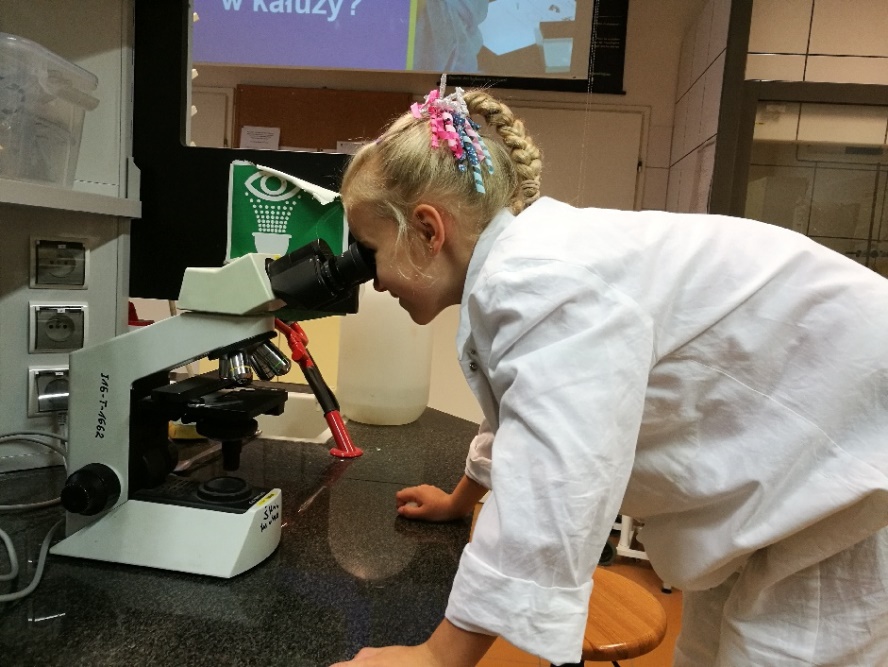 … i będę dużo zarabiać …
… będę podróżować …
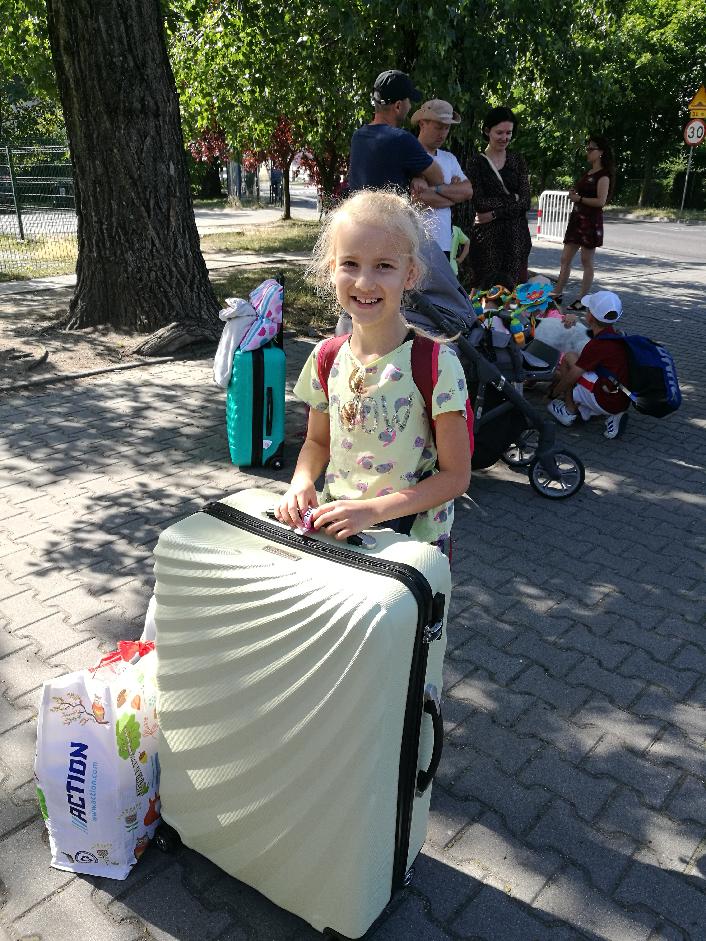 … różnymi środkami lokomocji
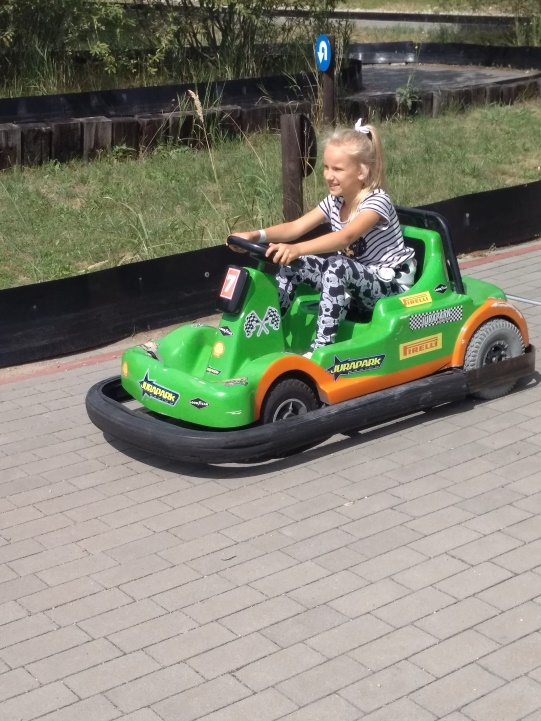 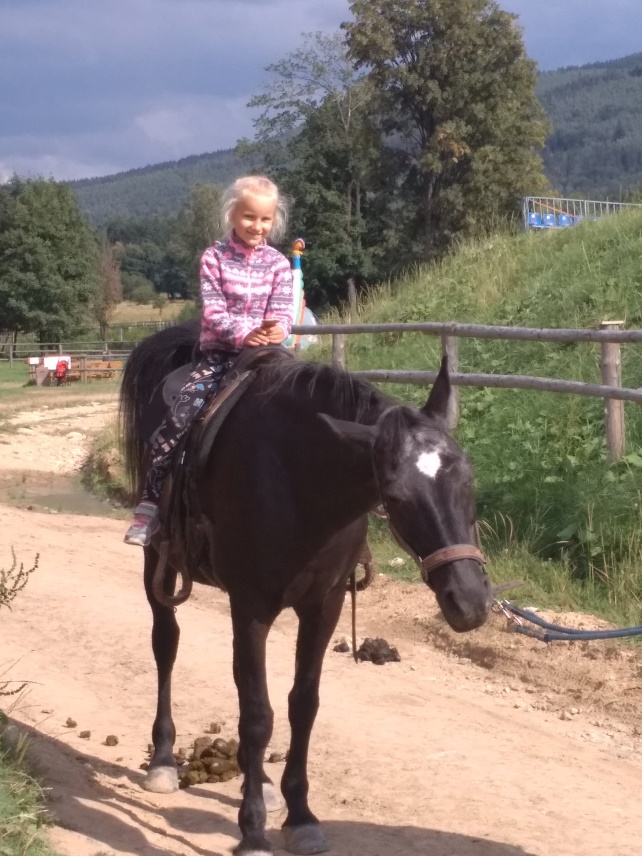 Zwiedzać świat
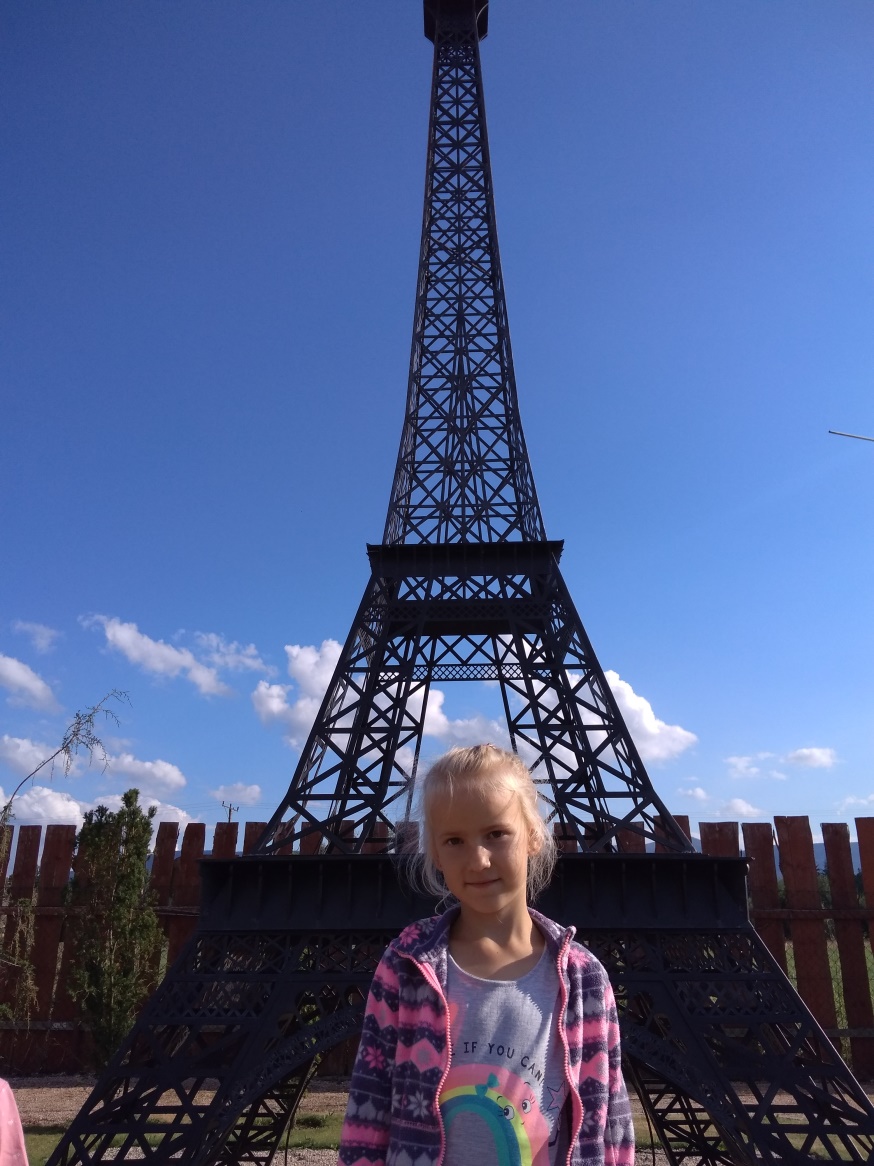 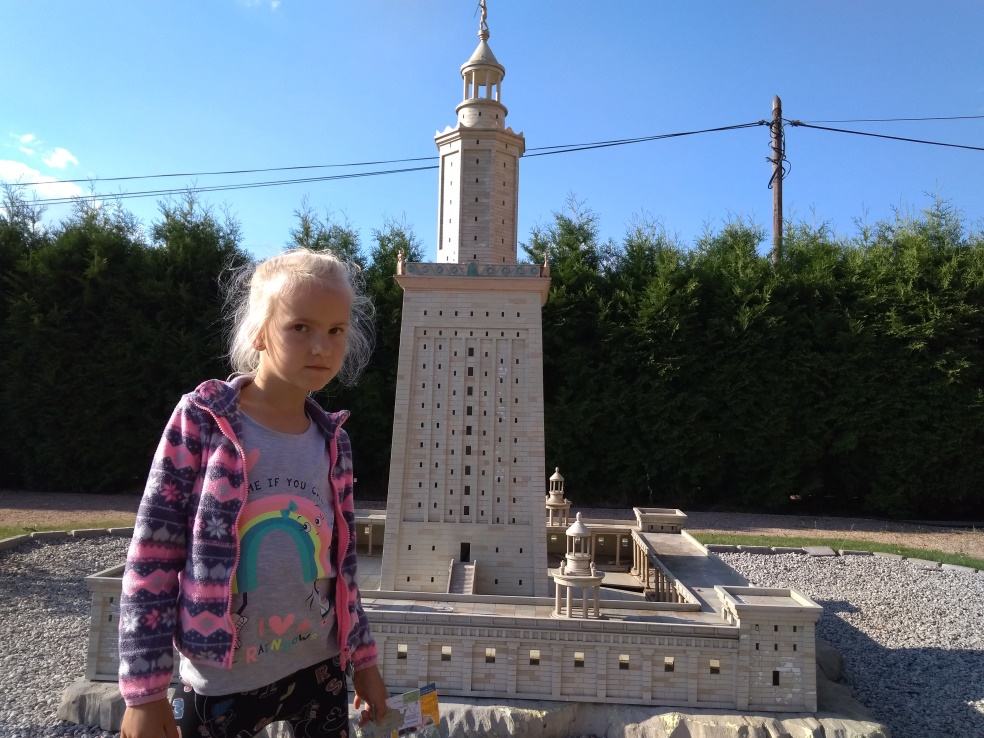 Może polecę w kosmos?
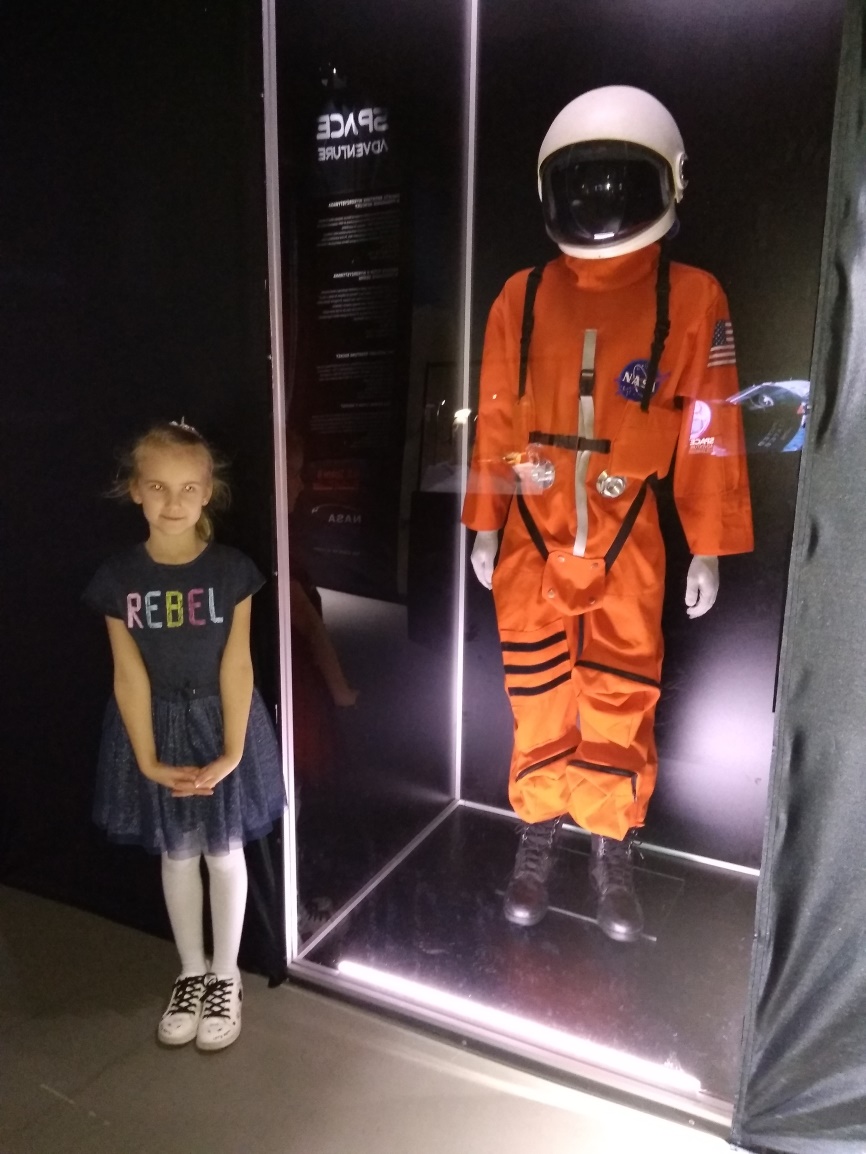 Może będę historykiem?
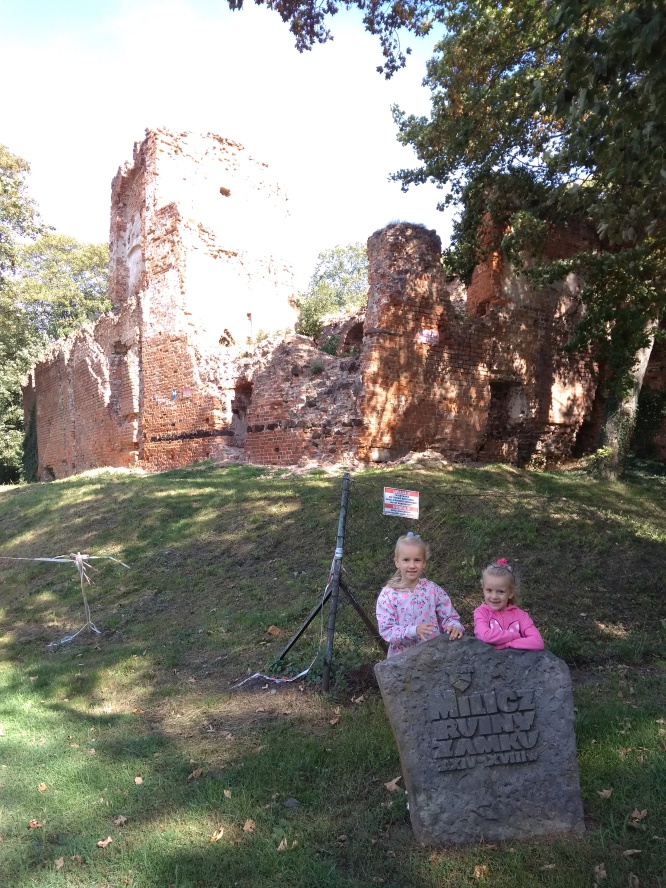 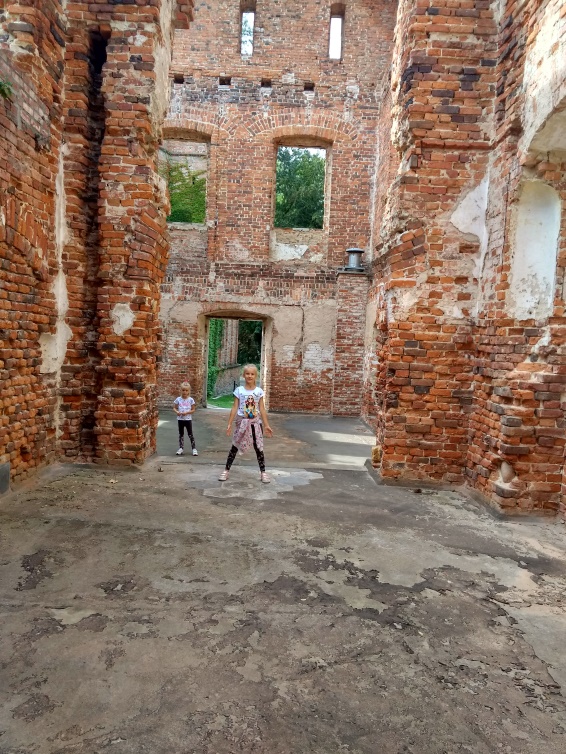 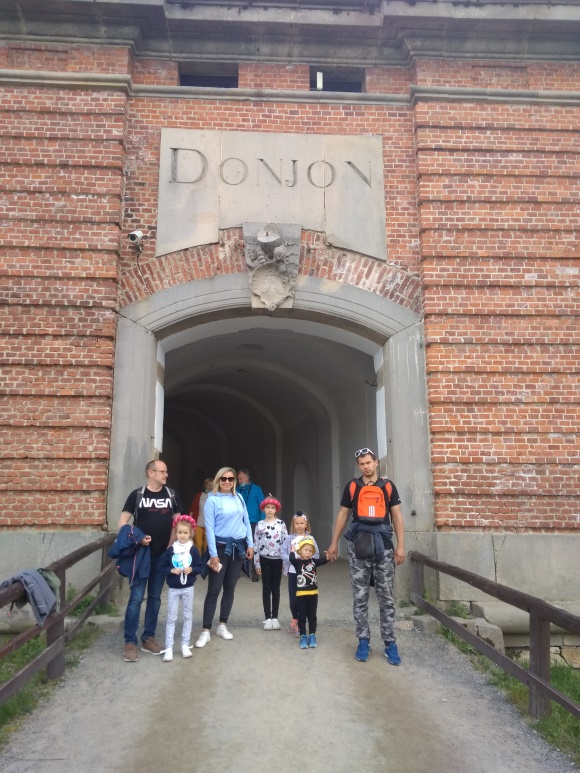 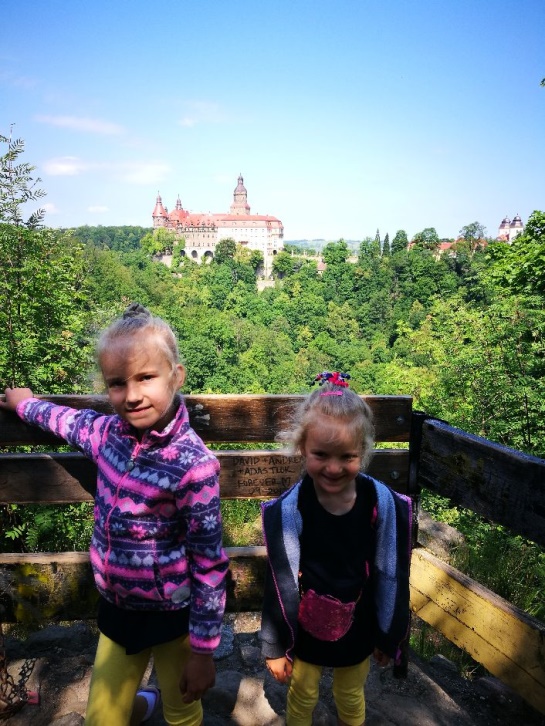 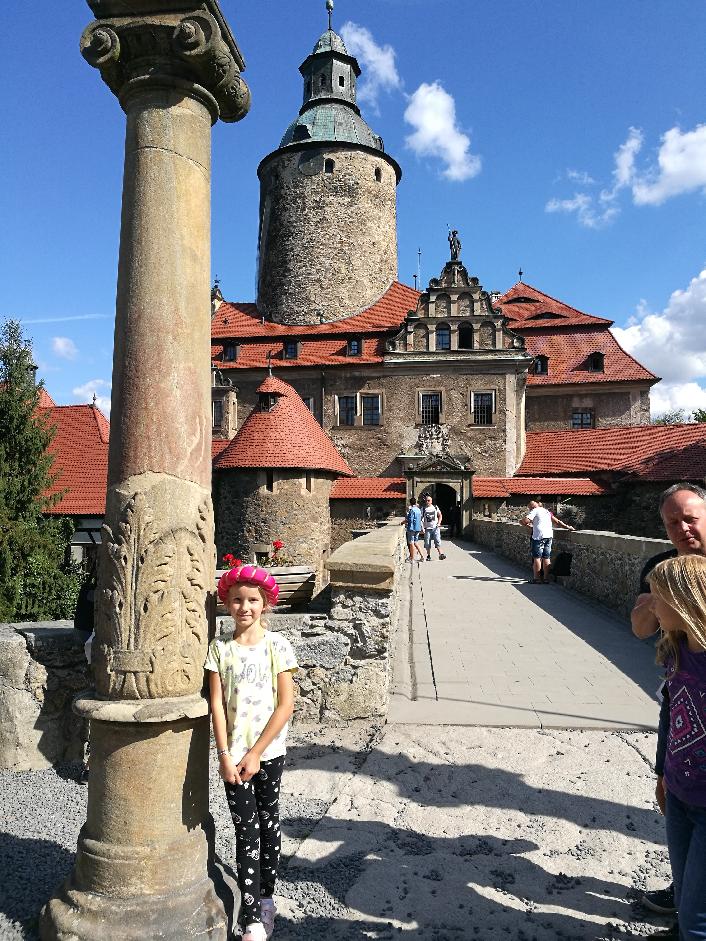 Może królową?
Chyba archeologiem…
Zbadam przeszłość
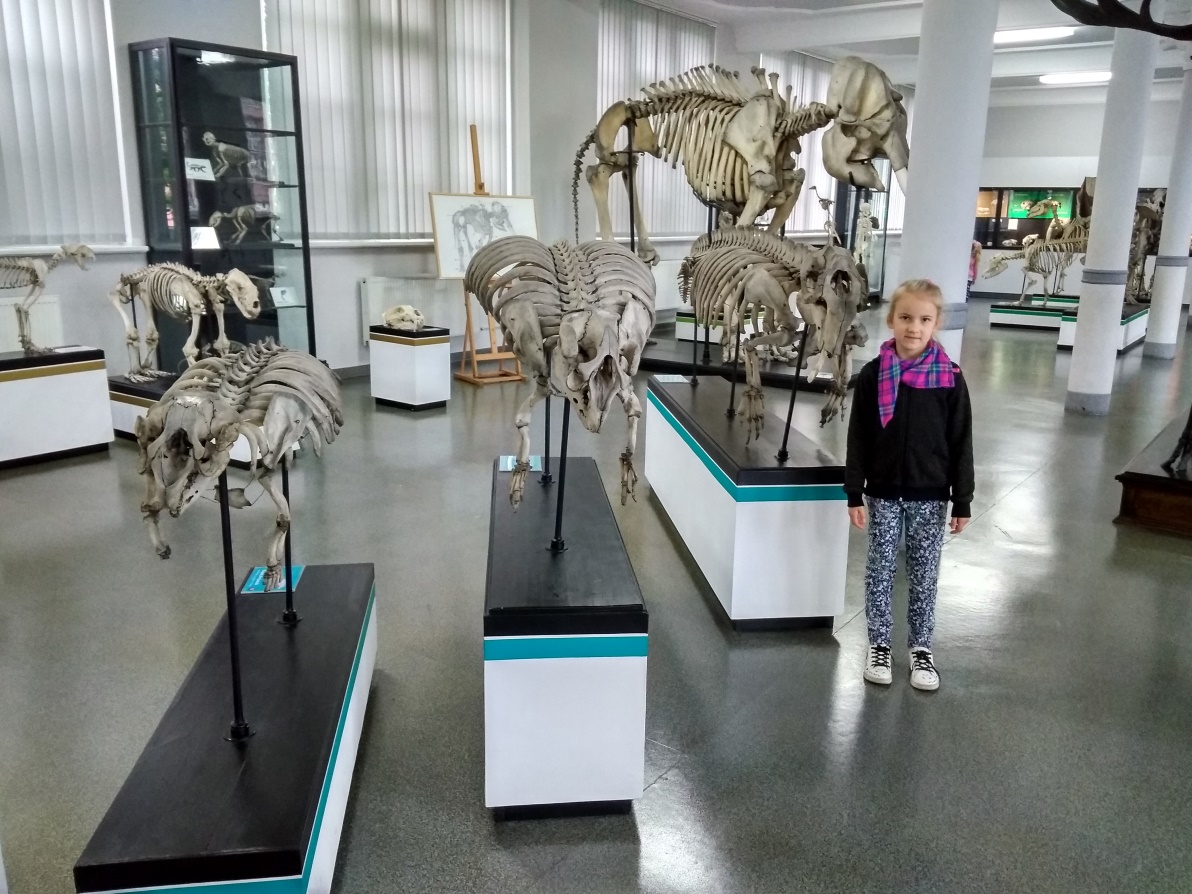 Tą sprzed miliona lat
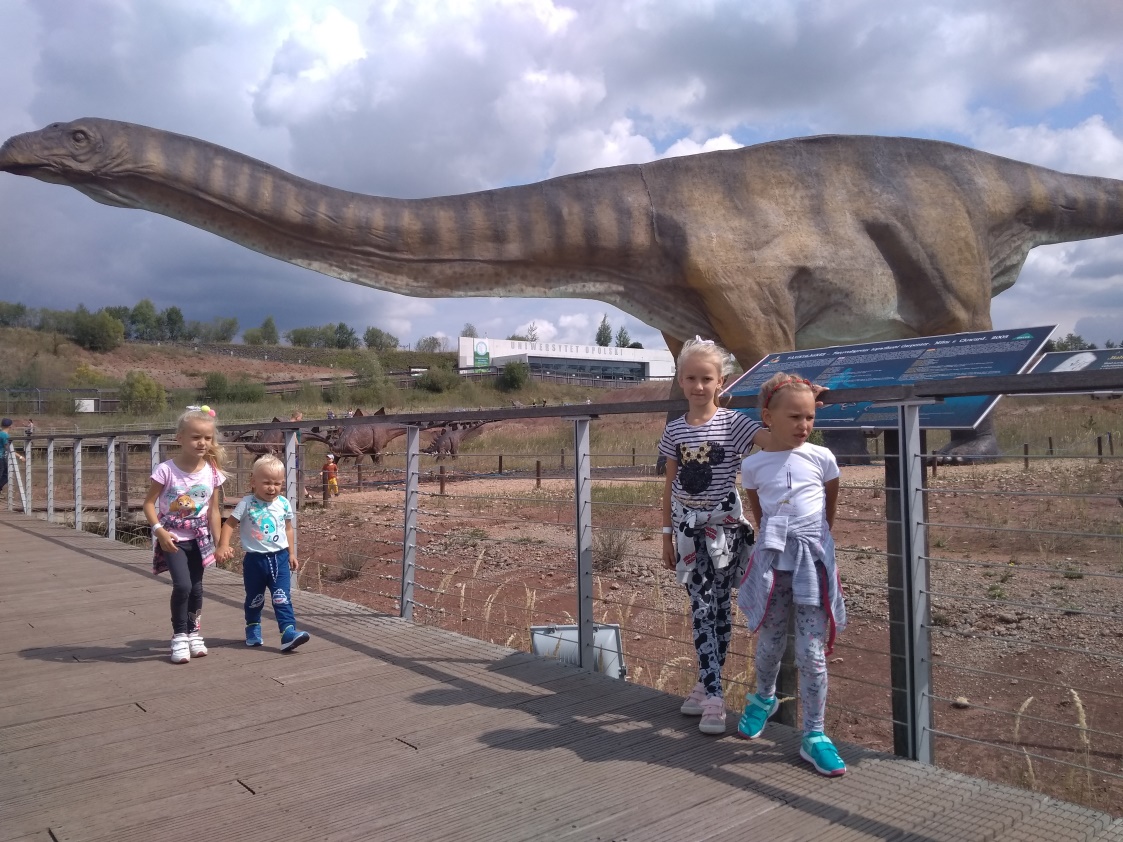 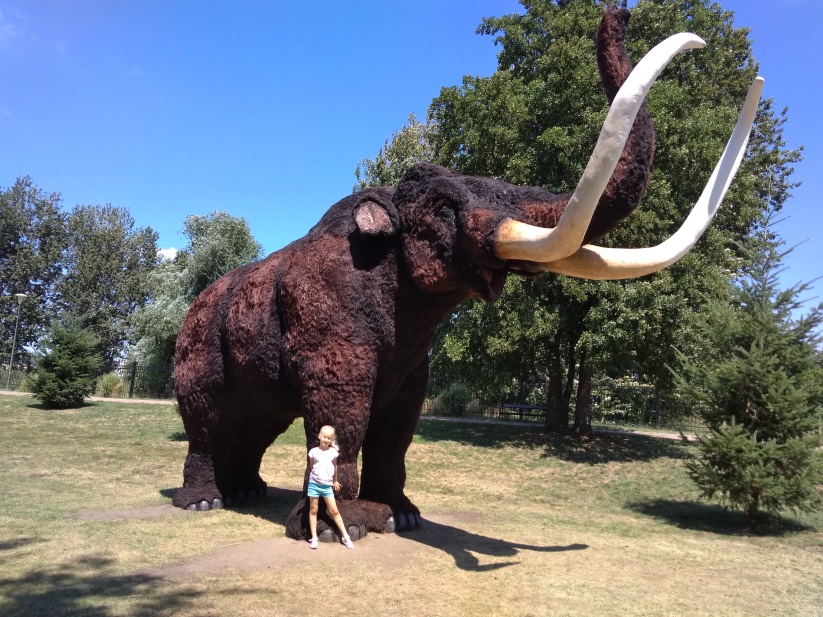 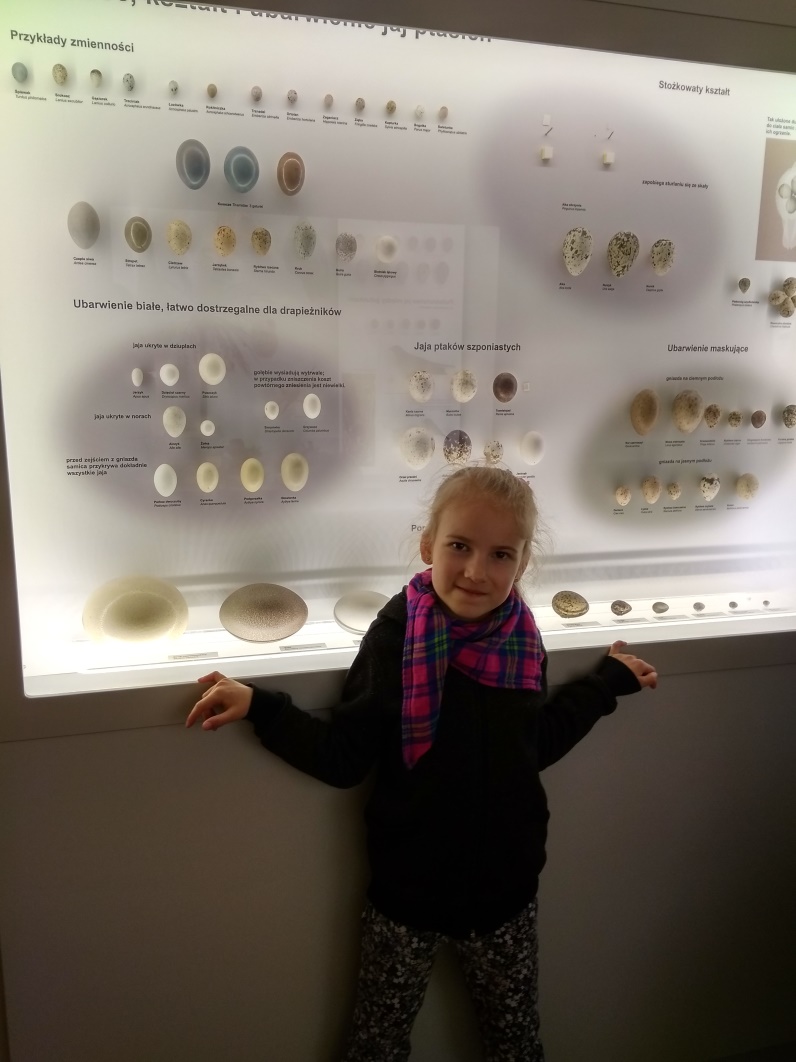 Trochę wcześniejszą
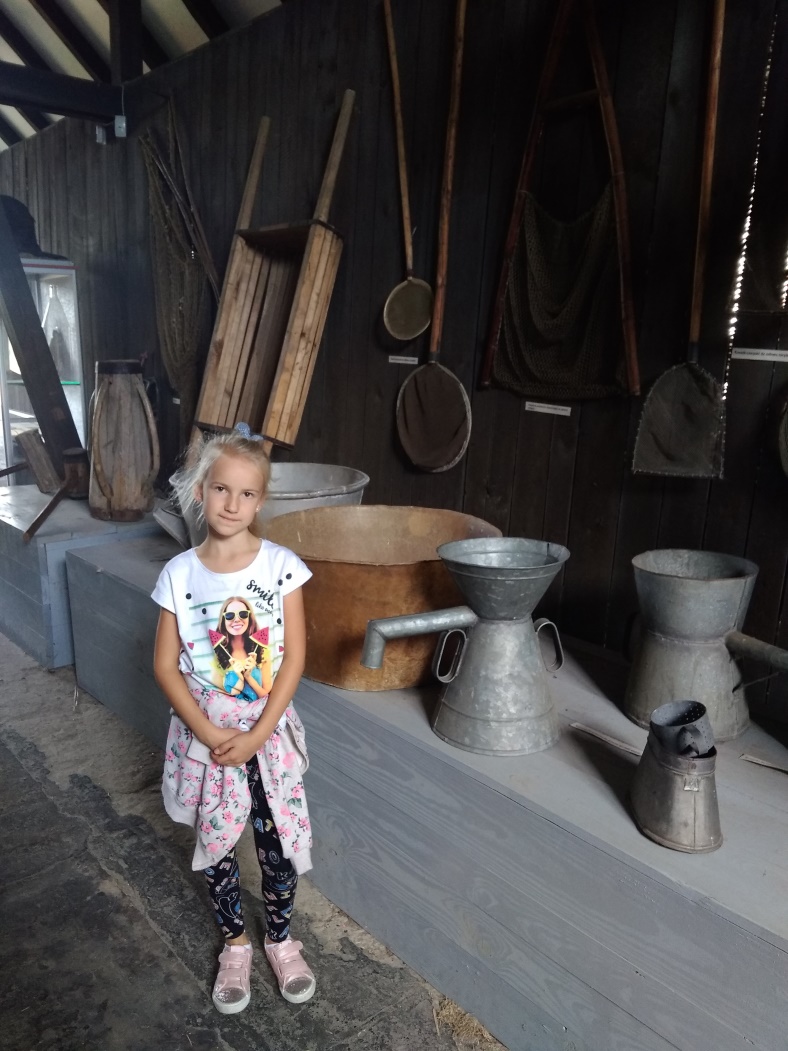 I tą całkiem niedawną
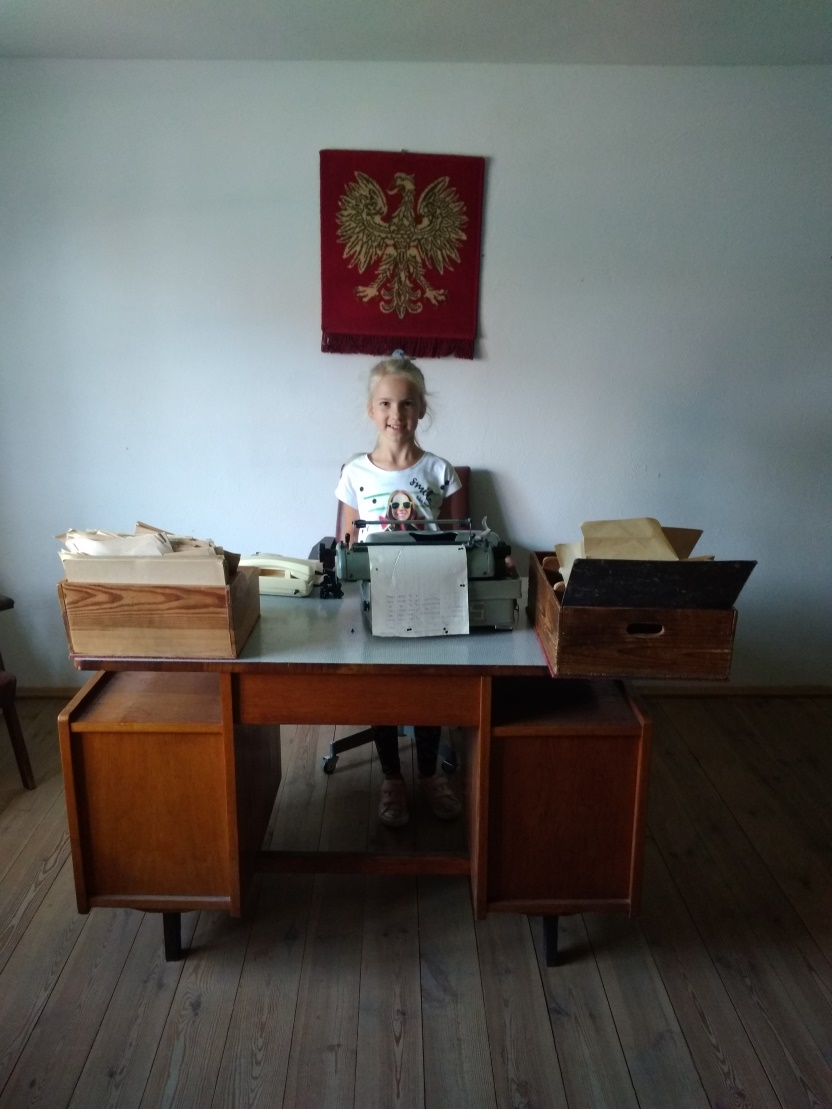 Zbadam nowinki
Ale na pewno zostanę żoną 
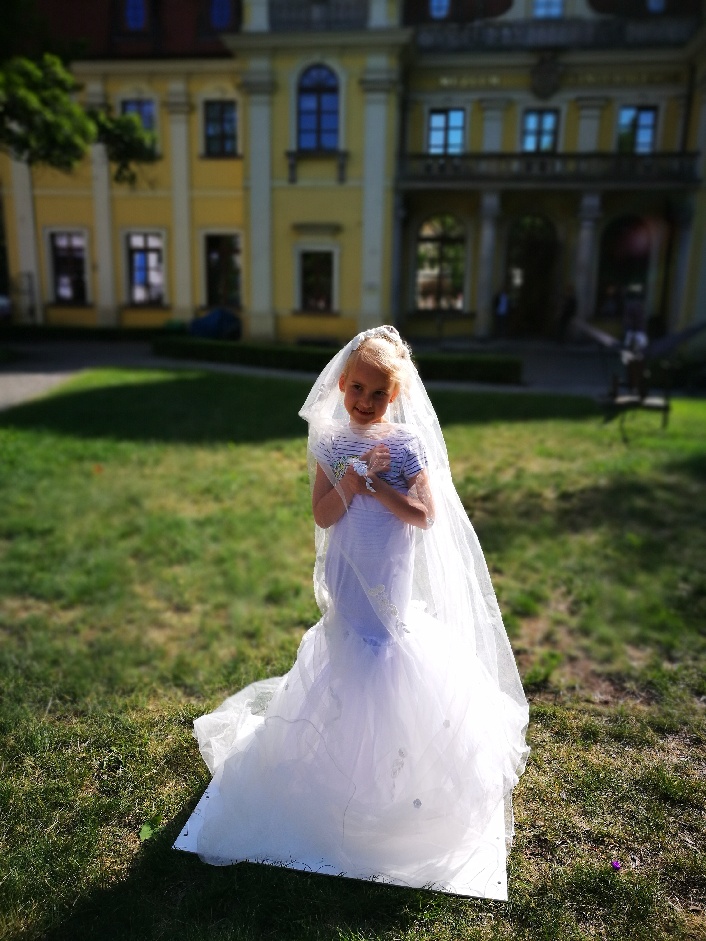 Która potrafi cerować
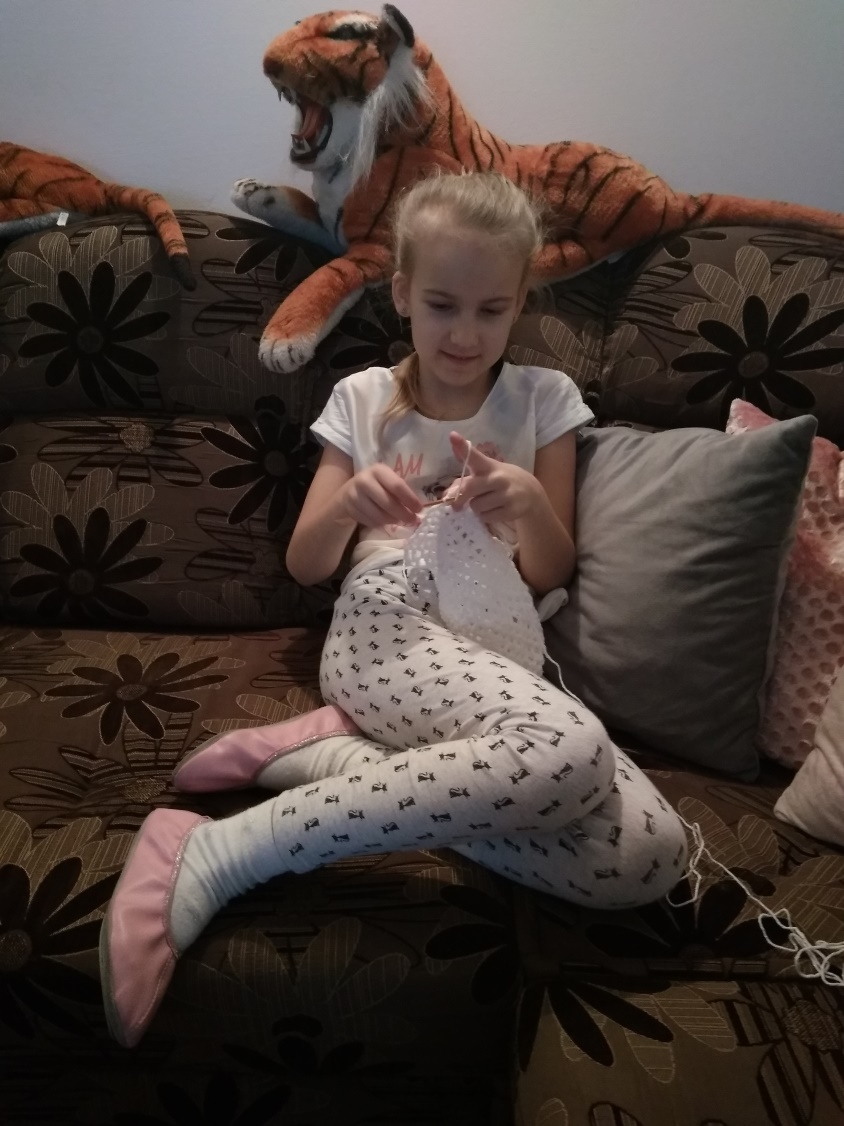 Ale póki mam 9 lat
Dobrze się bawię
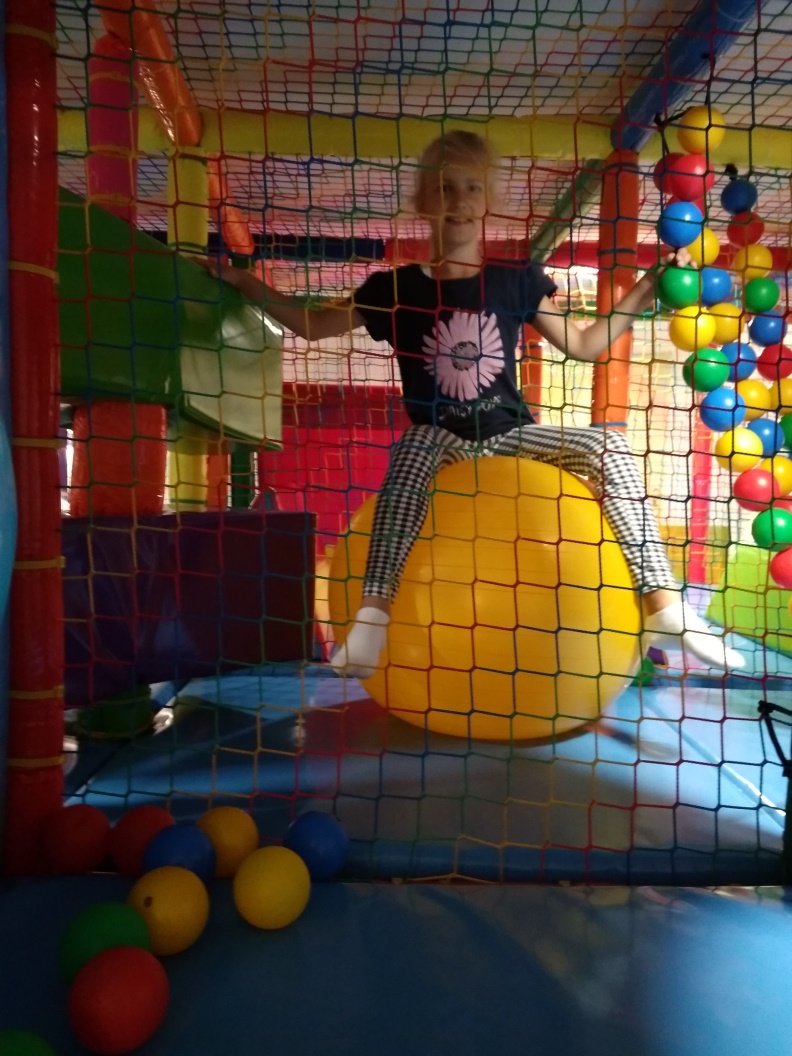 Kim będę kiedy dorosnę???